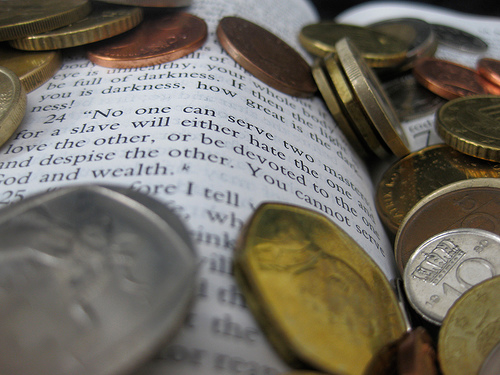 ofm.mt
ALLA L-EWWEL!
Il-25 Ħadd ta’ matul is-sena Ċ
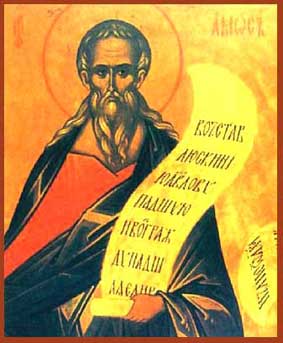 Qari mill-Ktieb tal-Profeta Għamos Għam 8, 4-7
Il-Mulej qalli: «Isimgħu dan,intom li tikkalpestaw l-imsejken,intom li ttemmu l-foqra tal-pajjiż,
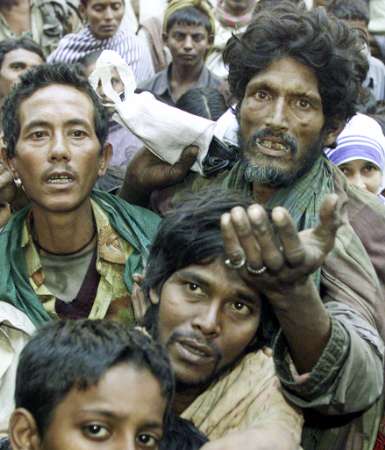 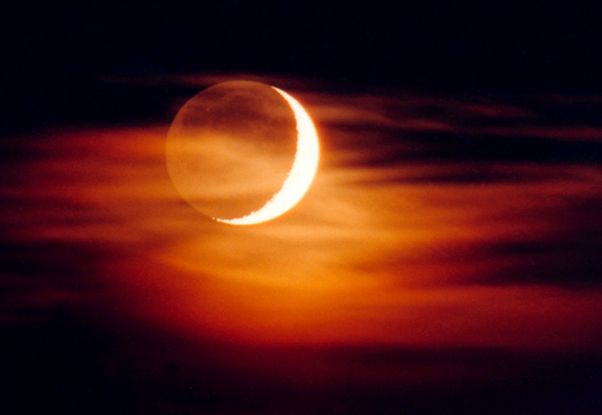 u tgħidu: “Meta se jgħaddi  l-qamar ġdid,ħa nbigħu l-qamħ?Meta se jgħaddi s-Sibt ħa nferrgħu x-xgħir,
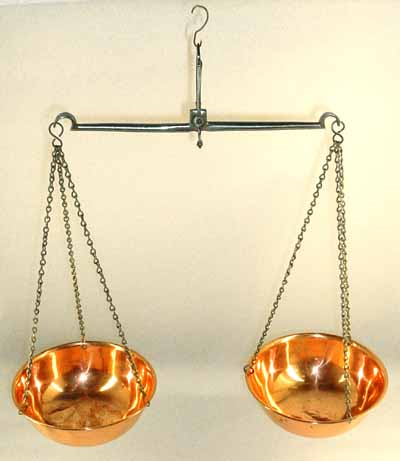 Inċekknu l-efa, u nkabbru x-xekel,u nqarrqu b’miżien falz,
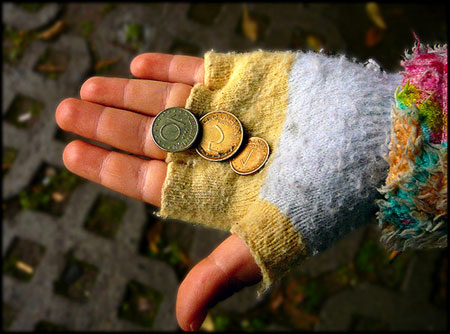 nixtru bil-flus il-foqra,u b’żewġt iqrieq l-imsejken?Inbigħu sal-karfa tal-qamħ.”»
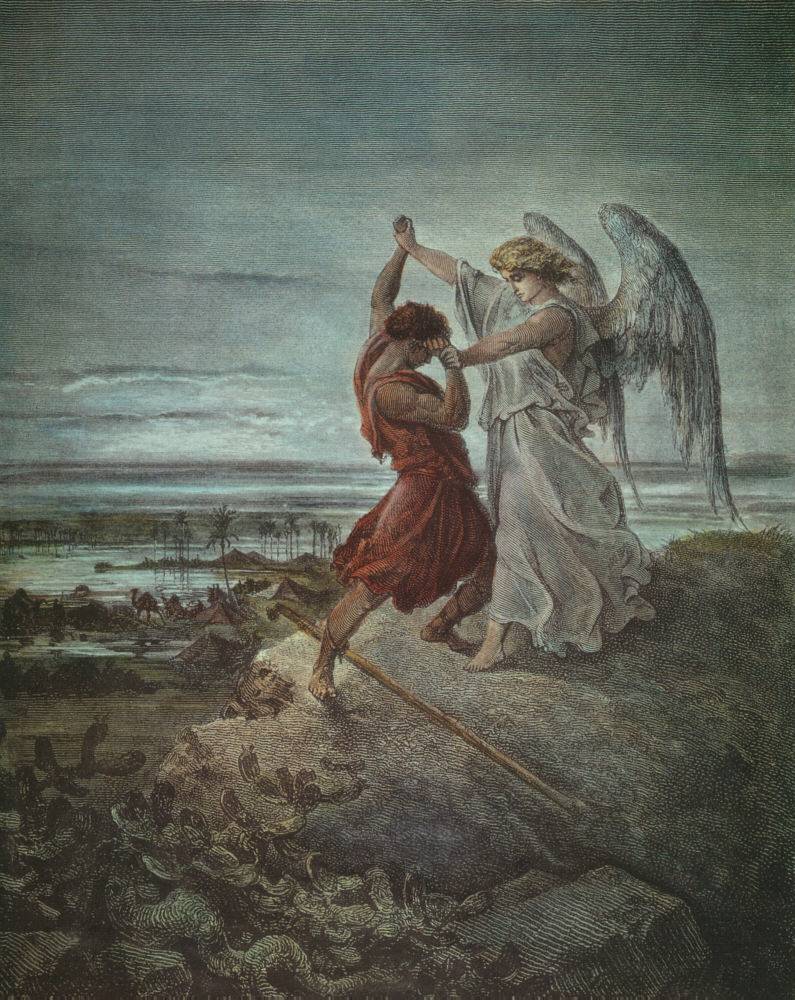 Il-Mulej ħalef bil-foħrija ta’ Ġakobb:
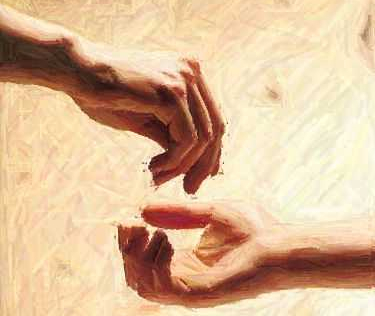 «Ma ninsa qatt xejn minn għemilhom!»
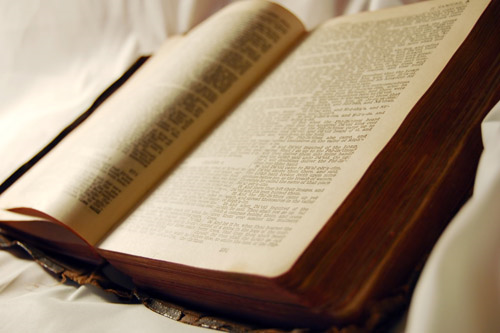 Il-Kelma tal-MulejIrroddu ħajr lil Alla
SALM RESPONSORJALISalm 112Faħħru l-Mulej, li jerfa’ l-fqir.
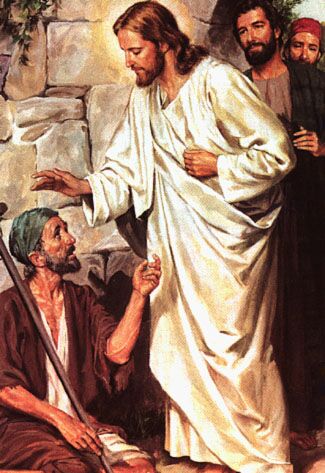 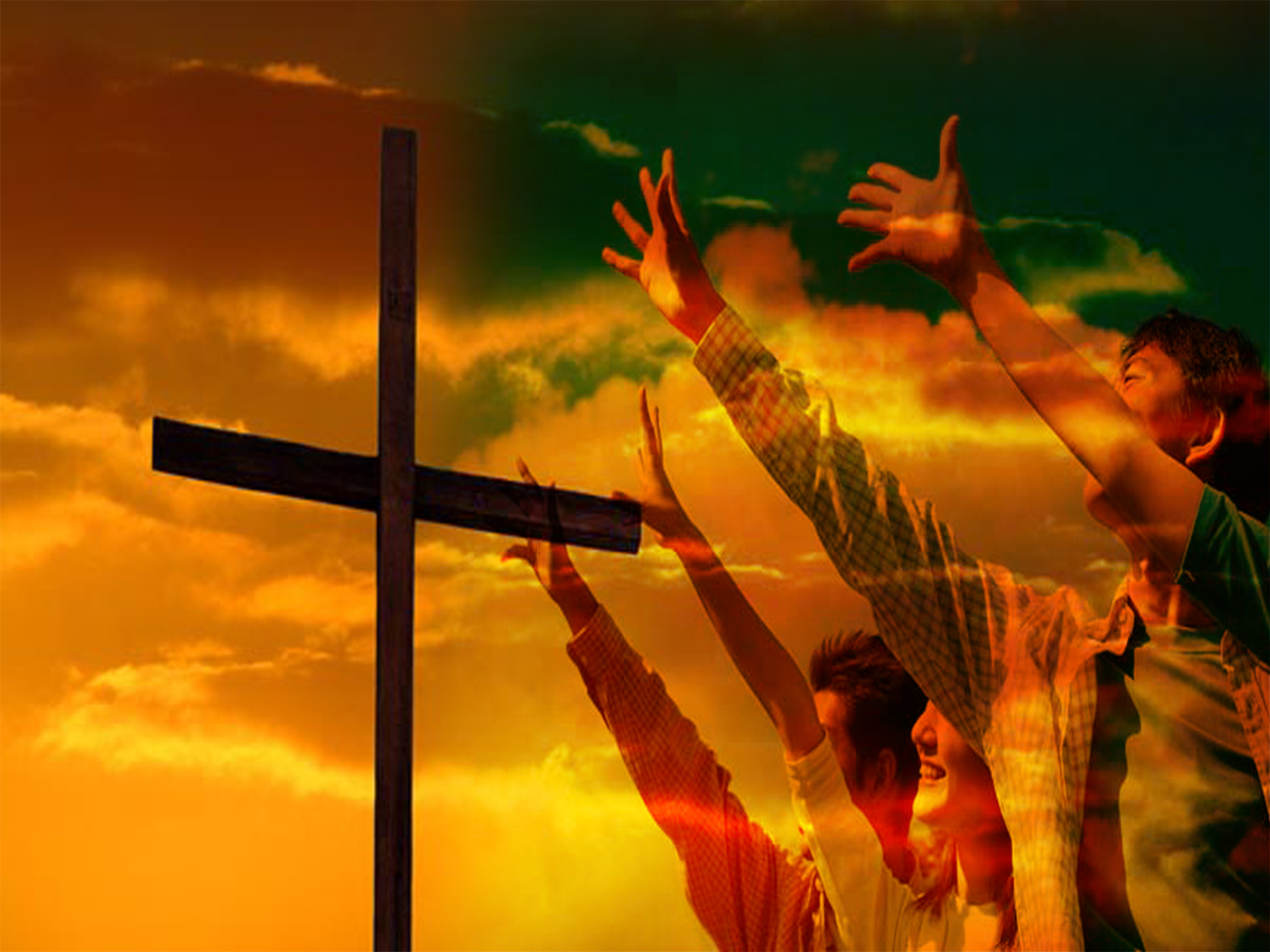 Faħħru, qaddejja tal-Mulej,faħħru isem il-Mulej.Ikun isem il-Mulej imbierek,minn issa u għal dejjem!
Faħħru l-Mulej, li jerfa’ l-fqir.
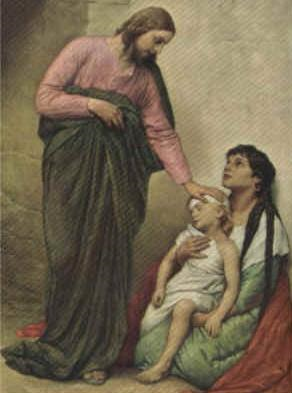 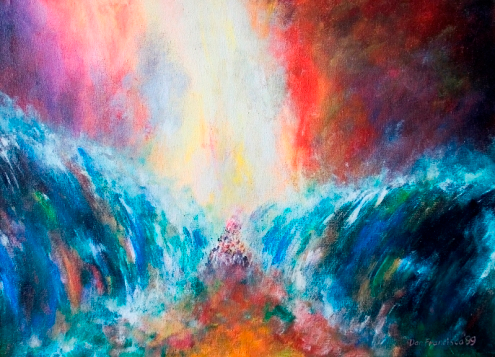 Għoli fuq il-ġnus kollha l-Mulej,ogħla mis-smewwiet hu sebħu.Min hu bħall-Mulej, Alla tagħna,li qiegħed fl-għoli,u li jħares ’l isfel,lejn is-smewwiet u lejn l-art?
Faħħru l-Mulej, li jerfa’ l-fqir.
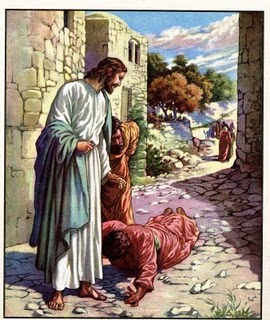 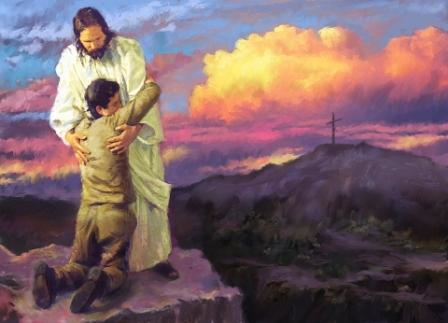 Hu li jqajjem mit-trab l-imsejken,u jerfa’ mill-miżbla l-fqajjar,biex mal-kbarat iqiegħdu,mal-kbarat tal-poplu tiegħu.
Faħħru l-Mulej, li jerfa’ l-fqir.
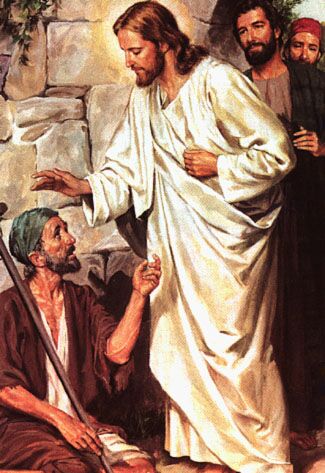 Itolbu għall-bnedmin kollha, għax Alla jrid li l-bnedmin kollha jsalvaw
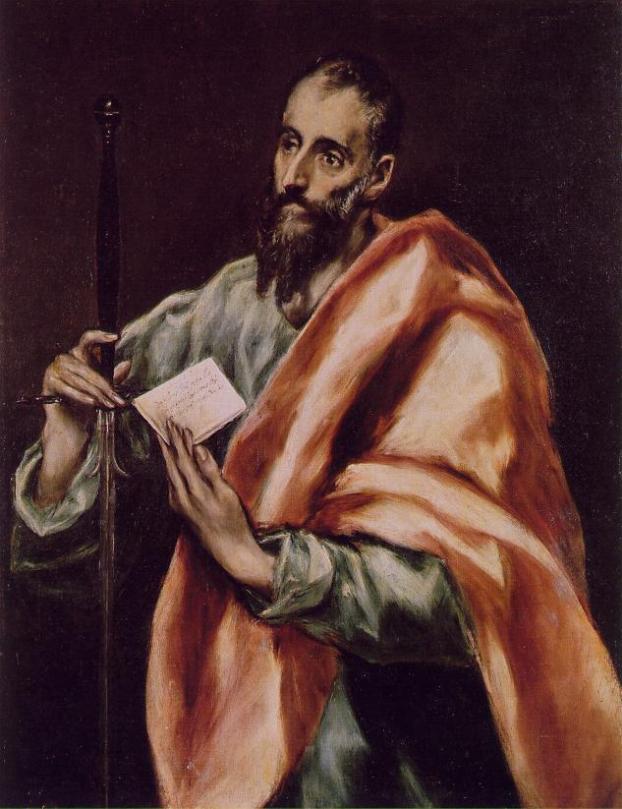 Qari mill-Ewwel Ittra ta’ San Pawl Appostlu lil Timotju1 Tim 2, 1-8
Għażiż, nitolbok l-ewwel nett li jsiru suppliki, orazzjonijiet, talb u radd   il-ħajr għall-bnedmin kollha;
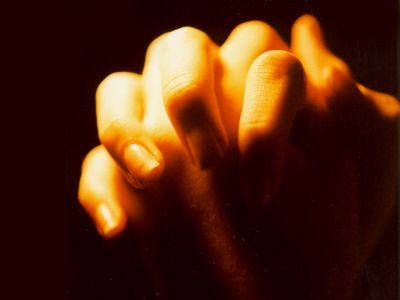 għas-slaten, għal dawk kollha li għandhom xi awtorità,
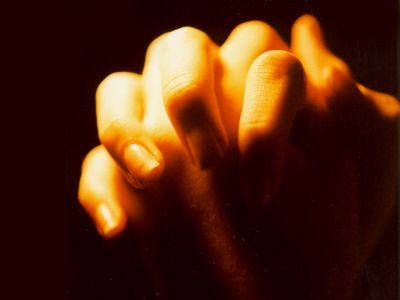 biex inkunu nistgħu ngħaddu ħajja fil-kwietu fis-sliem, fit-tjieba u kif jixraq.
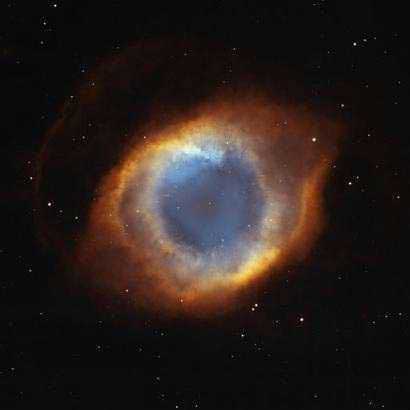 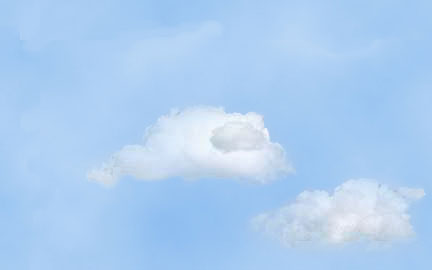 Dan hu tajjeb u jogħġob lil Alla s-Salvatur tagħna, li jrid li l-bnedmin kollha jsalvaw u jaslu biex jagħrfu l-verità.
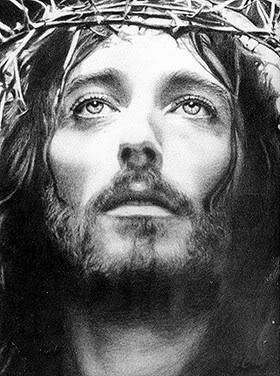 Għax wieħed hu Alla, u wieħed hu     l-medjatur bejn Alla u     l-bniedem,
il-Bniedem Kristu Ġesù, li ta lilu nnifsu bħala prezz tal-fidwa għal kulħadd; u x-xhieda ta’ dan ngħatat f’waqtha.
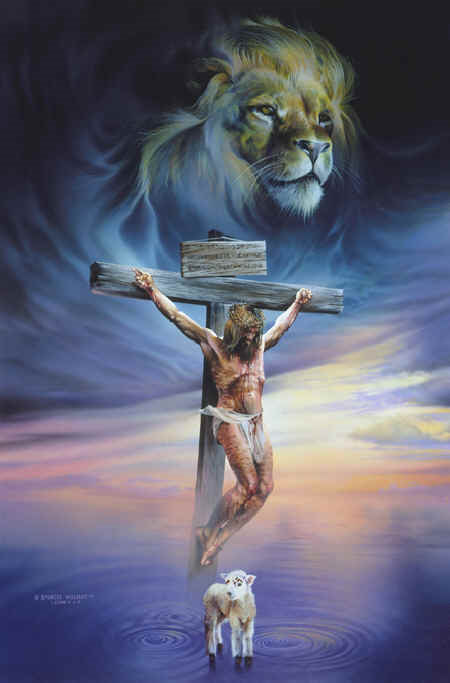 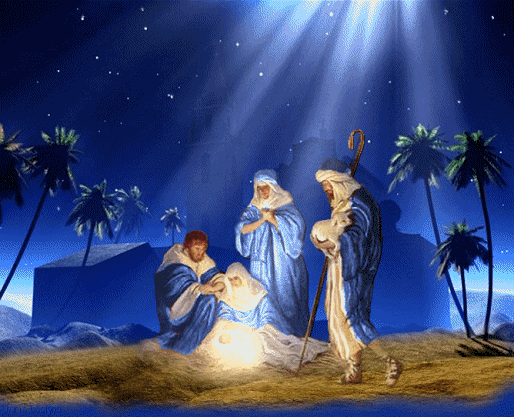 Hu għal dan li jien kont magħmul xandâr u appostlu - qiegħed ngħid is-sewwa,
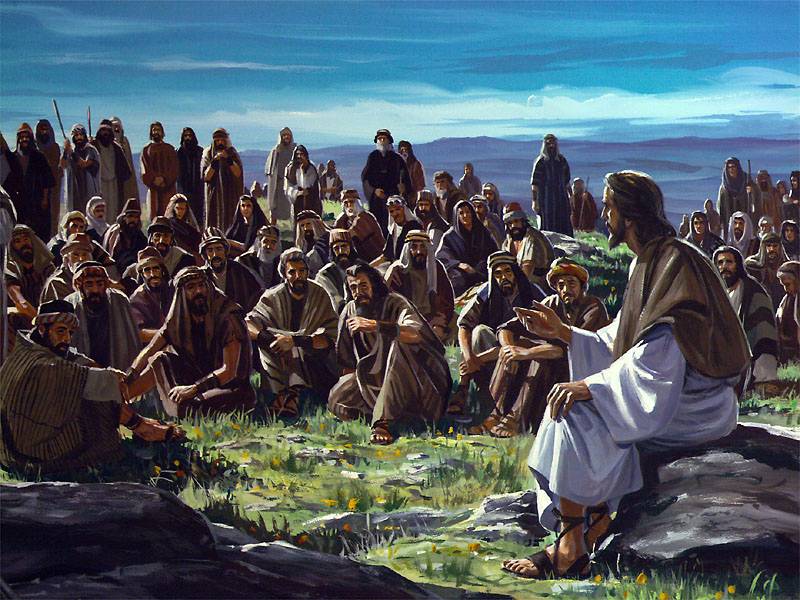 m’iniex nigdeb - biex ngħallem lill-ġnus il-fidi u l-verità.
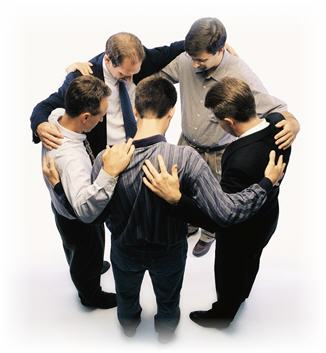 Nixtieq li l-irġiel jitolbu kullimkien, jerfgħu ’l fuq idejn safja bla għadab u   bla ġlied.
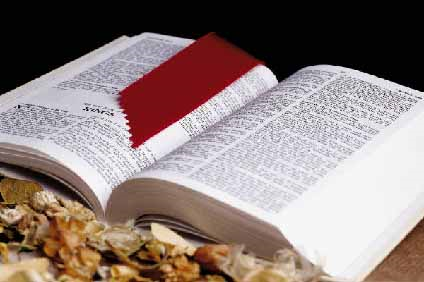 Il-Kelma tal-MulejIrroddu ħajr lil Alla
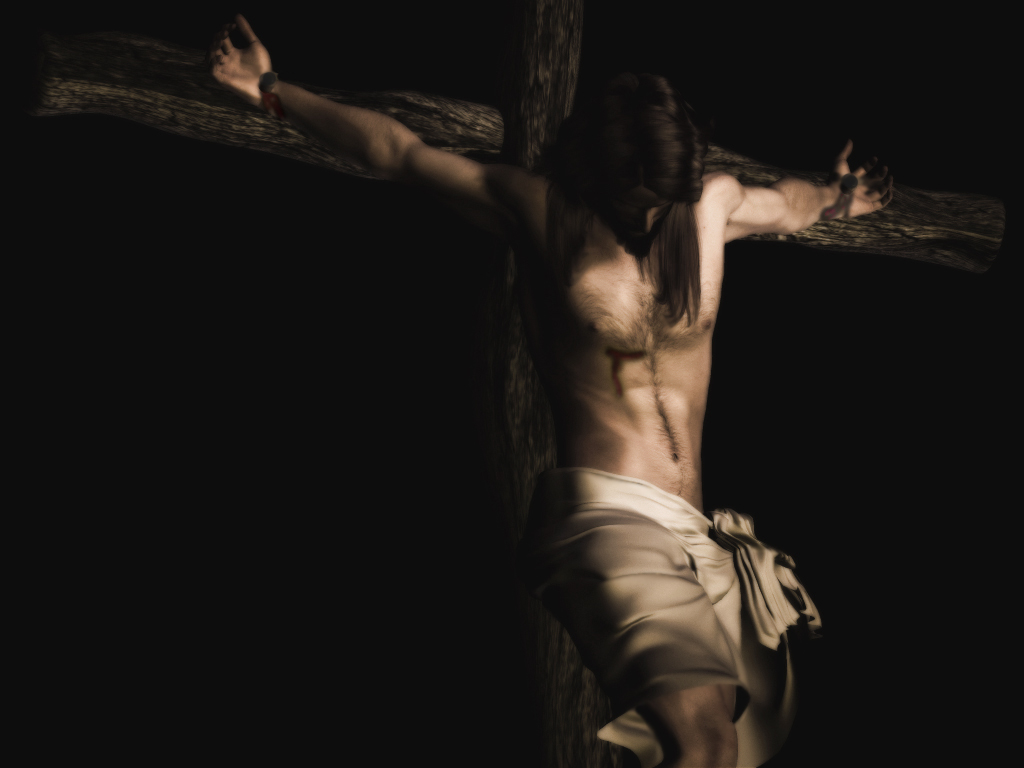 Hallelujah. HallelujahSidna Ġesù Kristu, li kien għani, ftaqar minħabba fikom,sabiex intom tistagħnu permezz tal-faqar tiegħu.Hallelujah
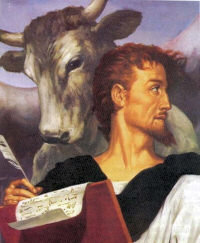 Ma tistgħux taqdu lil Alla u lill-flus.Qari mill-Evanġelju skontSan Luqa.Lq 16, 1-13
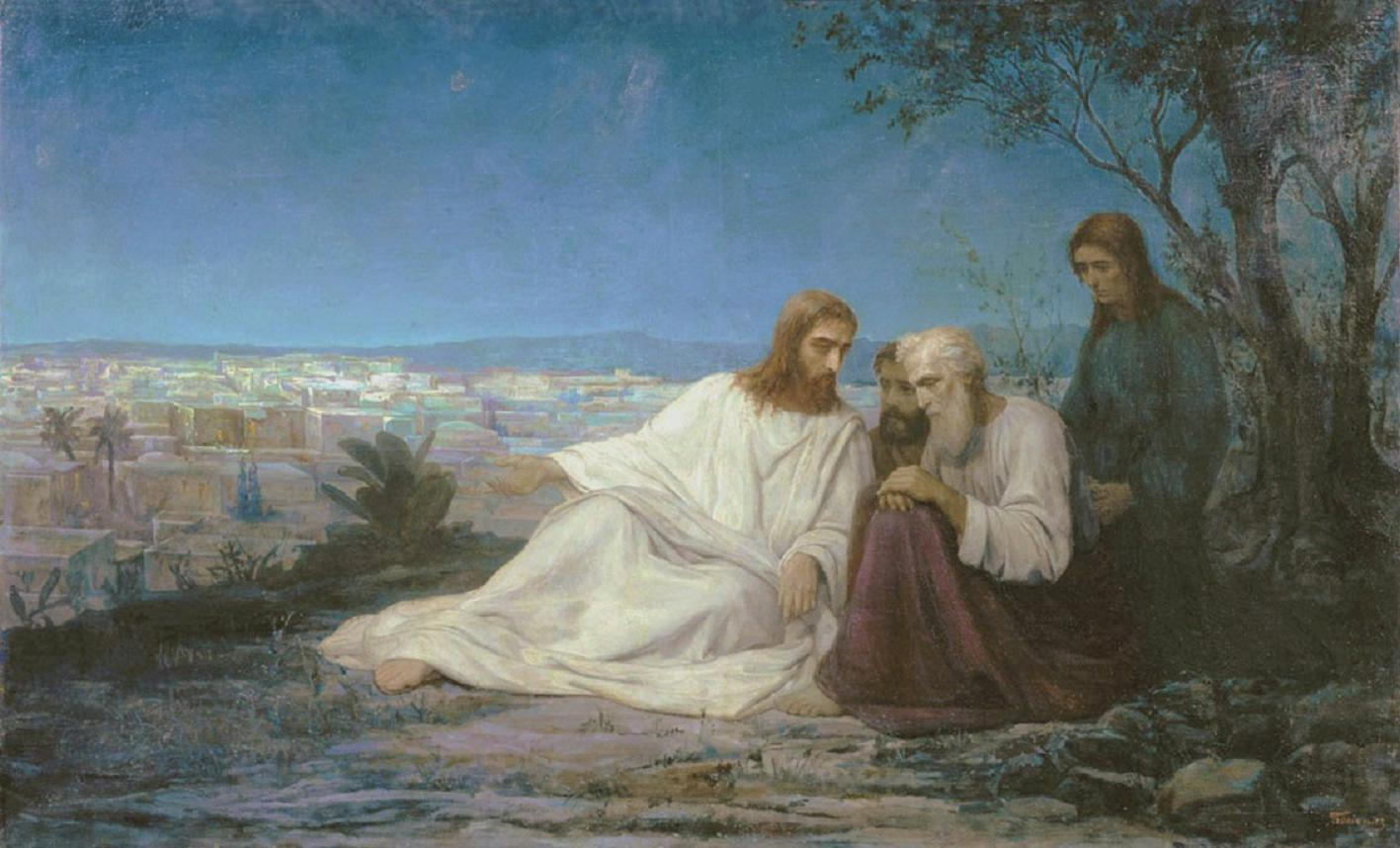 F’dak iż-żmien, Ġesù qal  lid-dixxipli tiegħu:
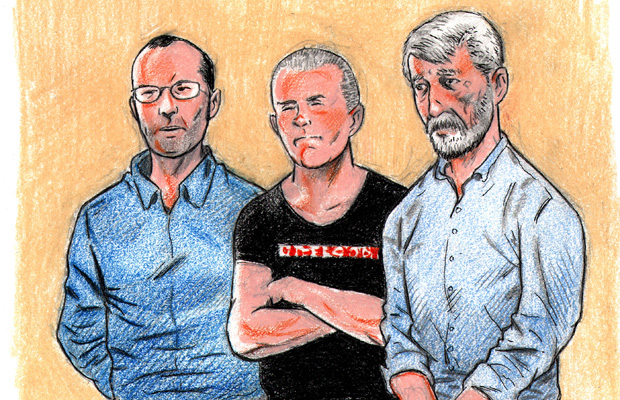 «Kien hemm raġelgħani li kellu amministratur, u lil dan xlewh lil sidu li kien qiegħed iberbaqlu ġidu.
Għalhekk    is-sid sejjaħlu u qallu:   “Dan x’inhu li qiegħed nisma’ fuqek?
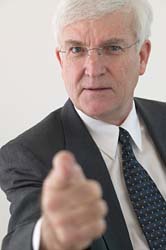 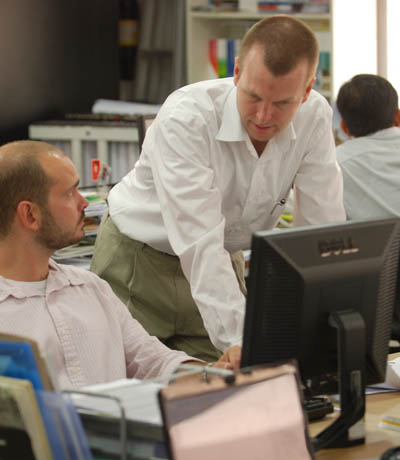 Agħtini kont tal-amministrazzjoni tiegħek, għax ma tistax tibqa’ iżjed amministratur tiegħi.”
L-amministratur bejnu u bejn ruħu qal: “Issa x’sejjer nagħmel,ladarba sidi se jneħħini
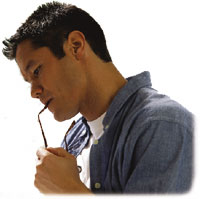 mill-amministrazzjoni?
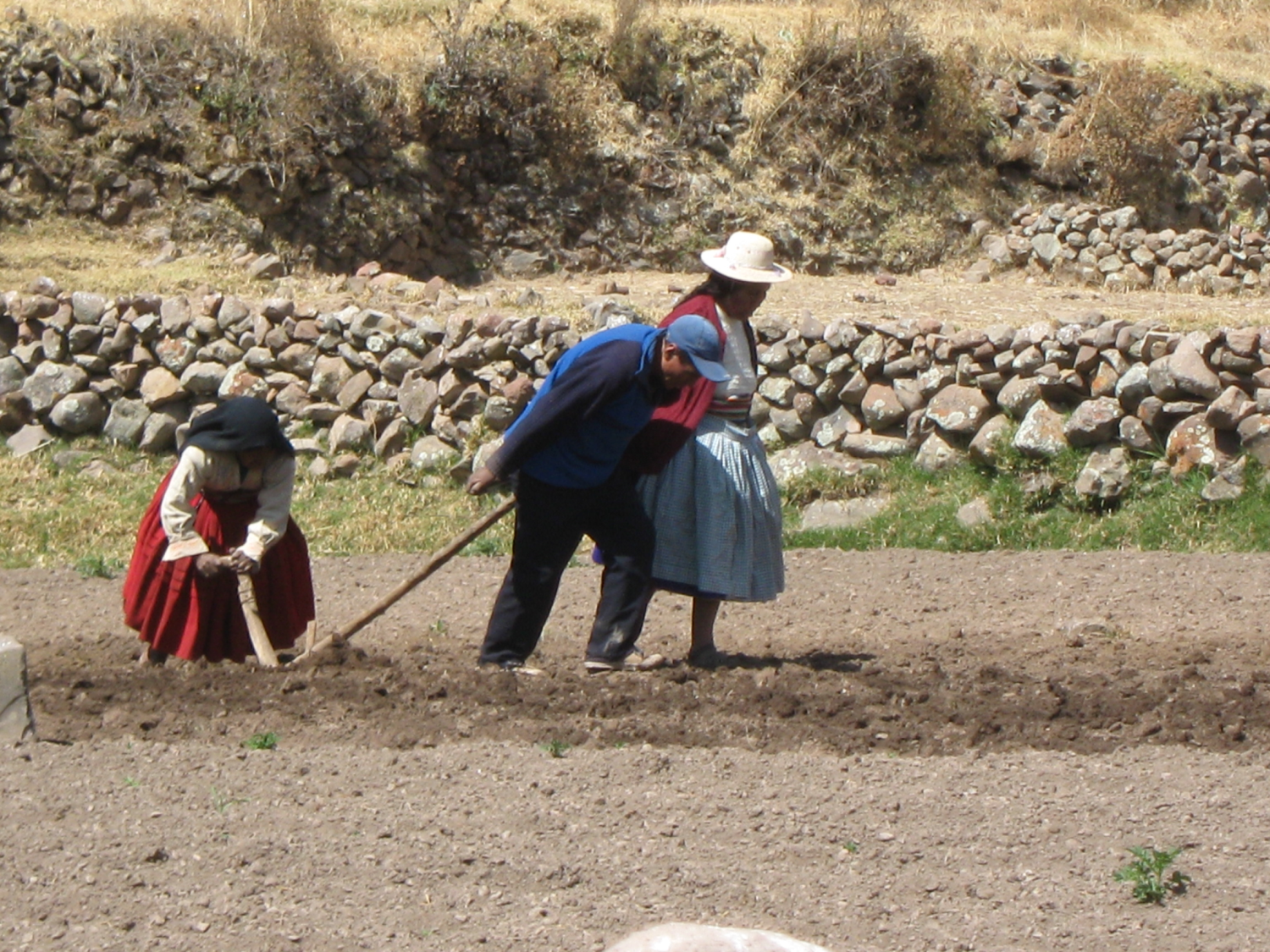 Immur nagħżaq? Ma niflaħx.
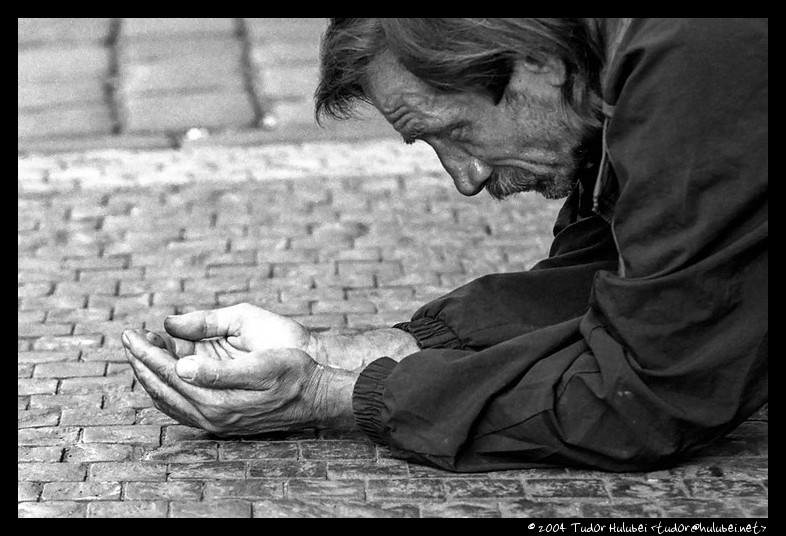 Nittallab? Nistħi.
Naf x’nagħmel, ħalli meta nitwarrab minn fuq din l-amministrazzjoni, insib lil ħaddieħor li jilqagħni għandu.”
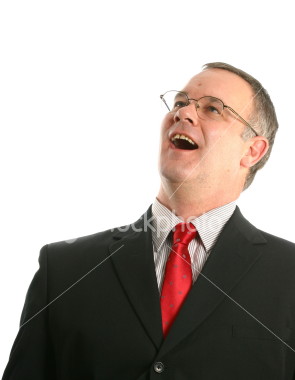 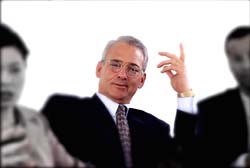 U wieħed wieħed bagħat għal dawk li kellhom jagħtu lil sidu.“Kemm għandek tagħtih lil sidi?”
staqsa lill-ewwel wieħed. “Mitt barmil żejt,” wieġbu dak.
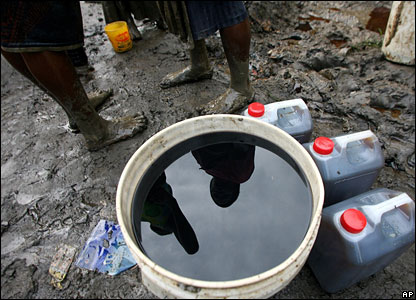 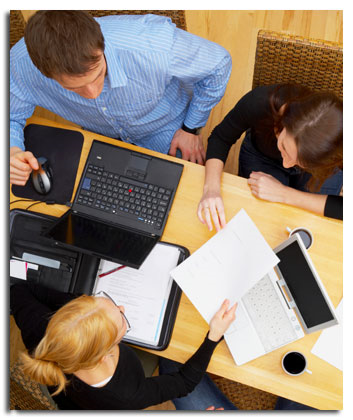 Qallu l-amministratur: “Oħroġ il-karti tiegħek, oqgħod bilqiegħda malajr u ikteb ħamsin.
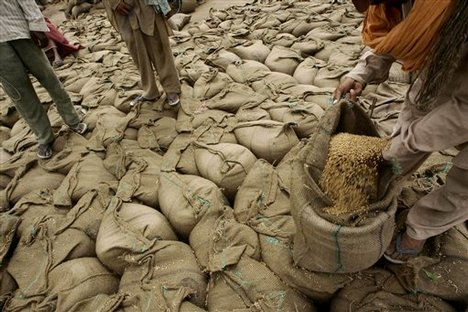 “ Lil ieħor staqsieh: “U int, kemm għandek tagħti?” “Mitt xkora qamħ,” wieġbu.
Qallu: “Oħroġ il-karti tiegħek u ikteb tmenin.”
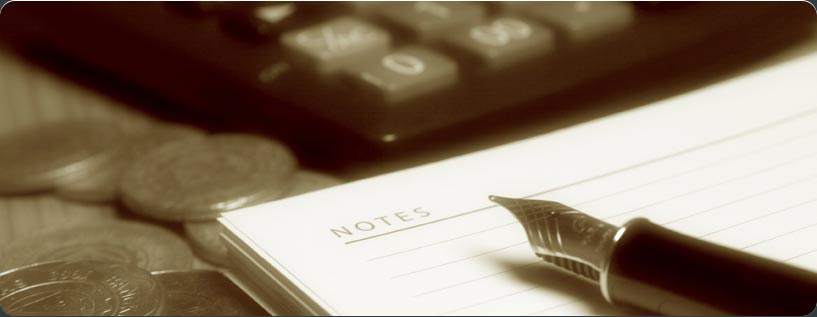 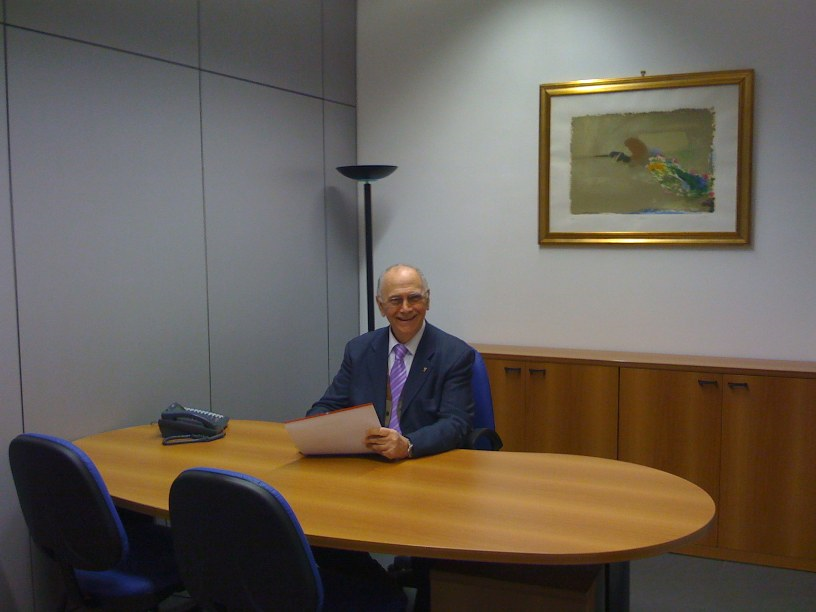 U s-sid faħħru lil dak l-amministratur ħażin talli ħadem b’rasu.
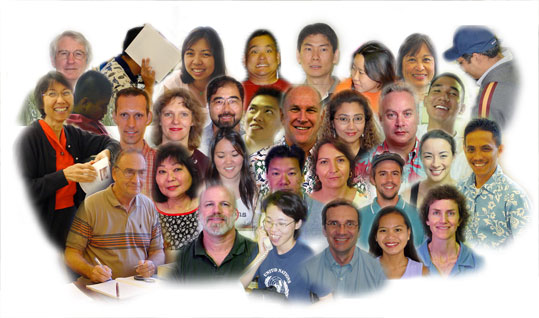 Għax ulied din id-dinja jimxu bil-għaqal aktar minn ulied id-dawl ma’ min hu tal-qatgħa tagħhom.
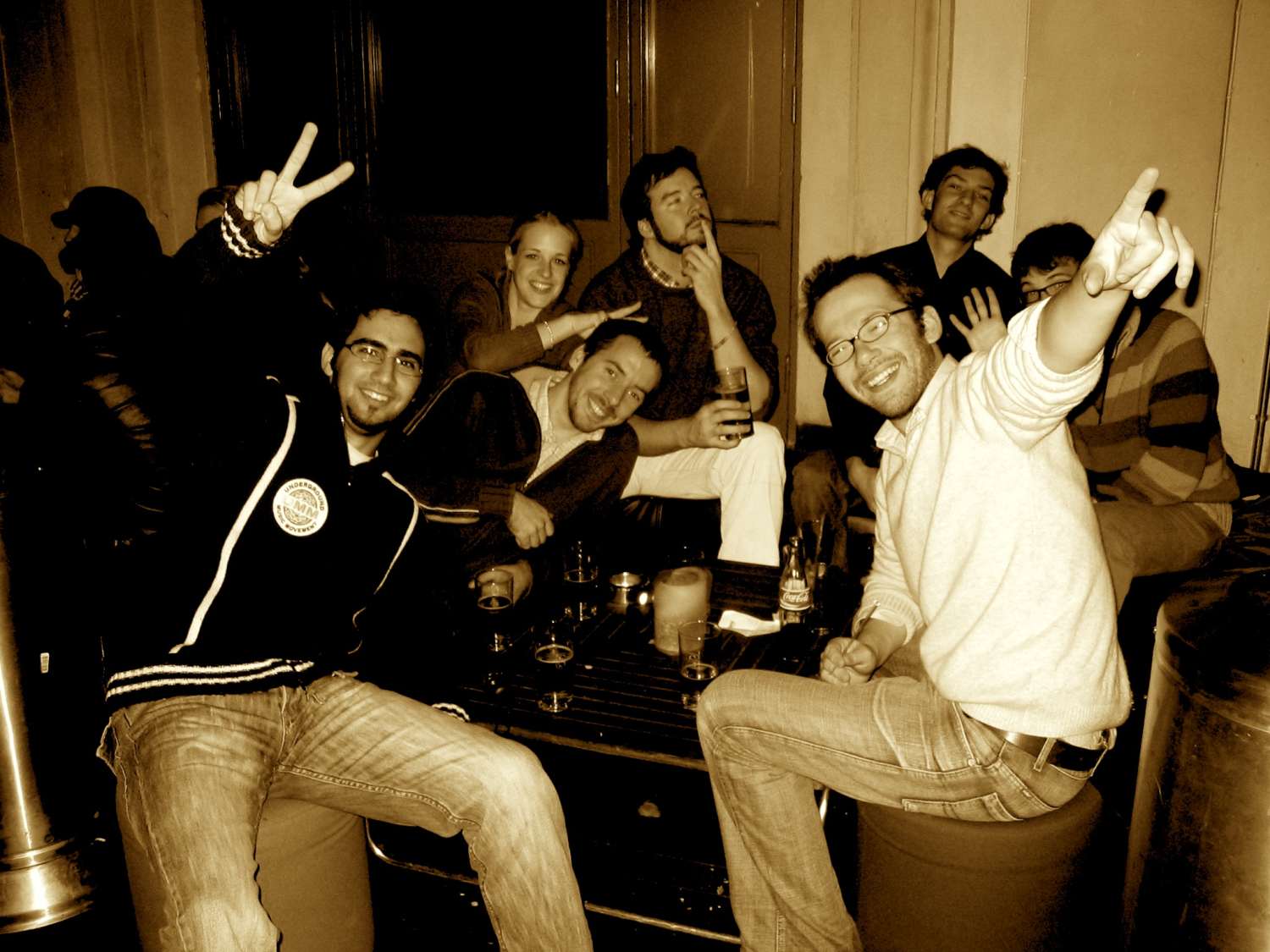 U jiena ngħidilkom: agħmlu għalikom infuskom ħbieb ta’ qligħ il-ħżunija, ħalli meta jonqoskom, jilqgħukom fl-għerejjex ta’ dejjem.
Min hu fidil f’ħaġa tassew żgħira, hu fidil ukoll fil-ħafna; min hu diżonest f’ħaġa tassew żgħira, hu diżonest ukoll fil-ħafna.
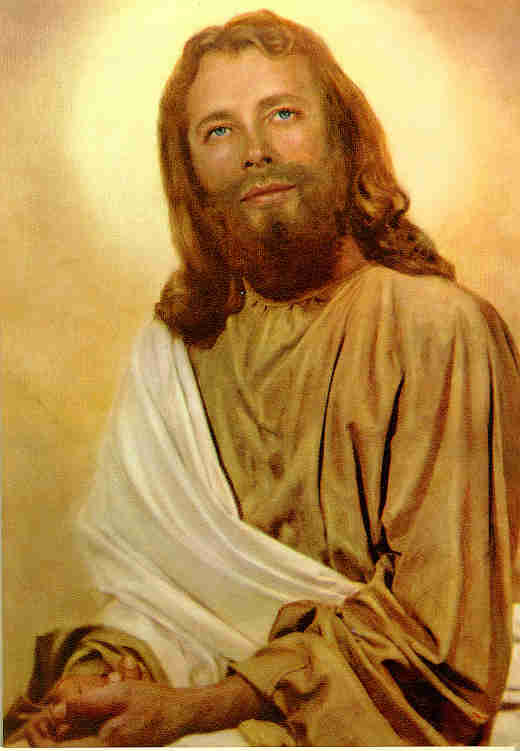 Jekk mela ma wrejtux ruħkom fidili fil-qligħ il-ħażin, min se jafdalkom il-ġid veru?
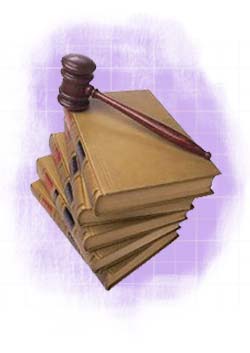 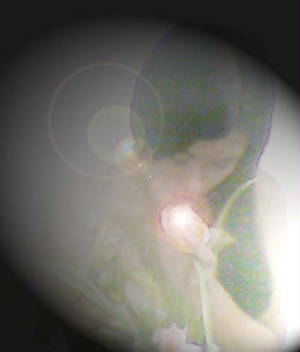 U jekk ma wrejtux ruħkom fidili f’dak li hu ta’ ħaddieħor, min se jagħtikom dak li hu tagħkom?
Ebda qaddej  ma    jista’ jaqdi żewġ sidien,
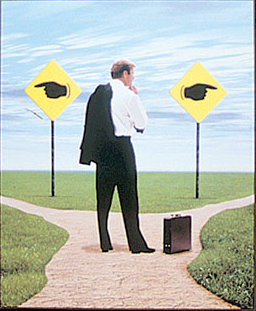 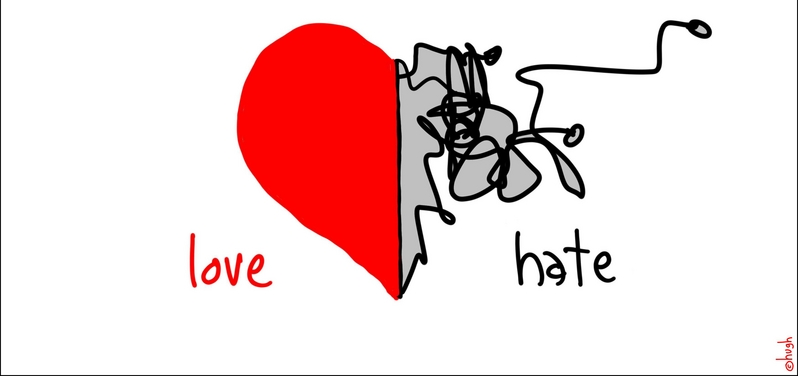 għax jew ikun jobgħodlil wieħed minnhom u jħobb lill-ieħor,
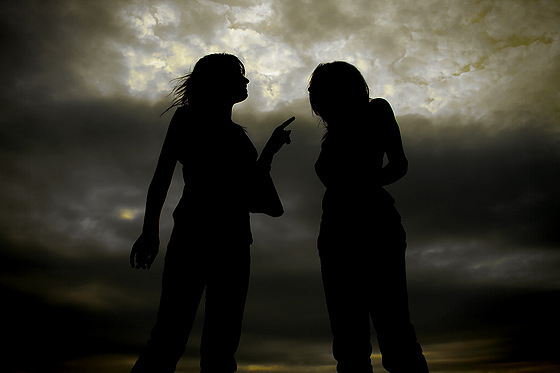 jew jintrabat ma’ wieħed    u jistmell lill-ieħor.
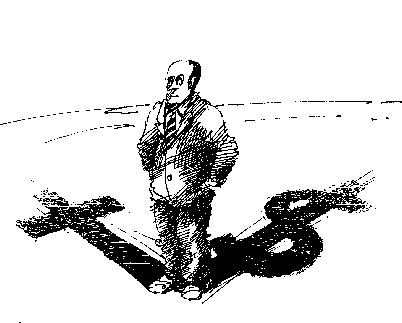 Ma tistgħux taqdu lil Alla     u lill-flus.»
Il-Kelma tal-MulejTifħir lilek Kristu
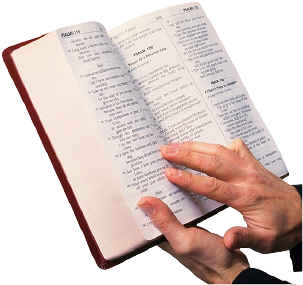